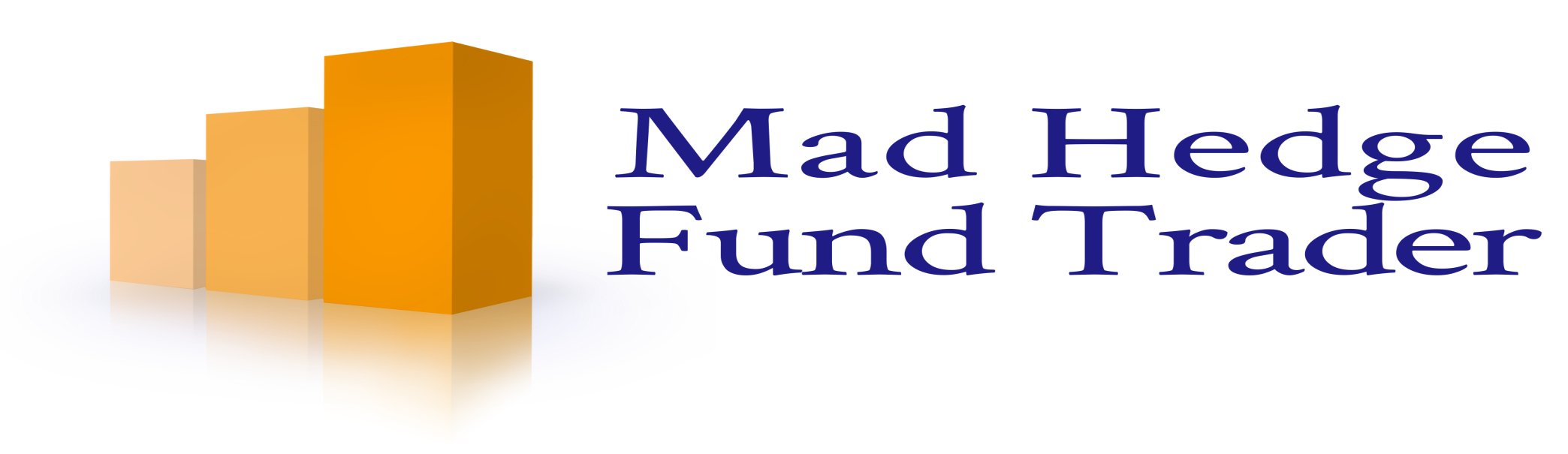 Mad Day Trader
Bill Davis
Webinar – July 31, 2019
Monthly Charts
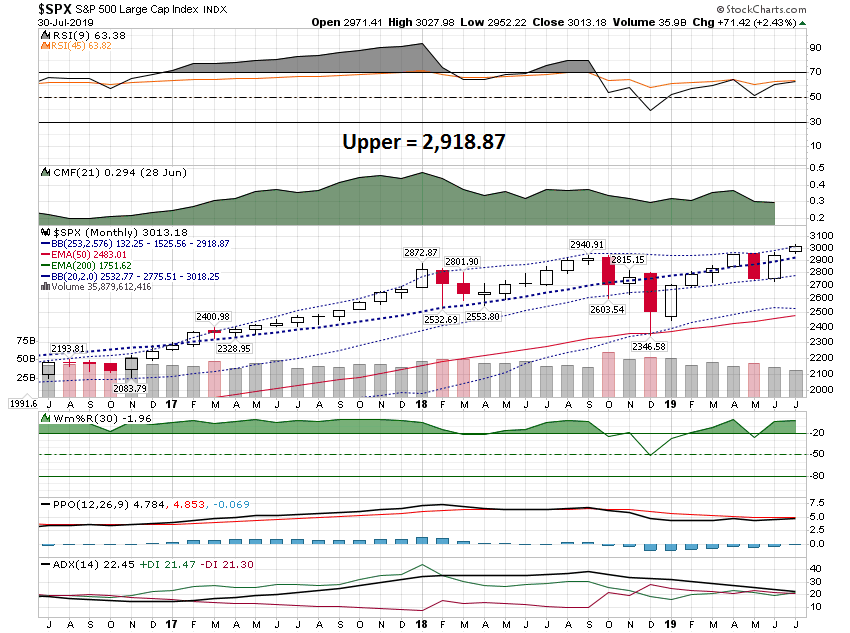 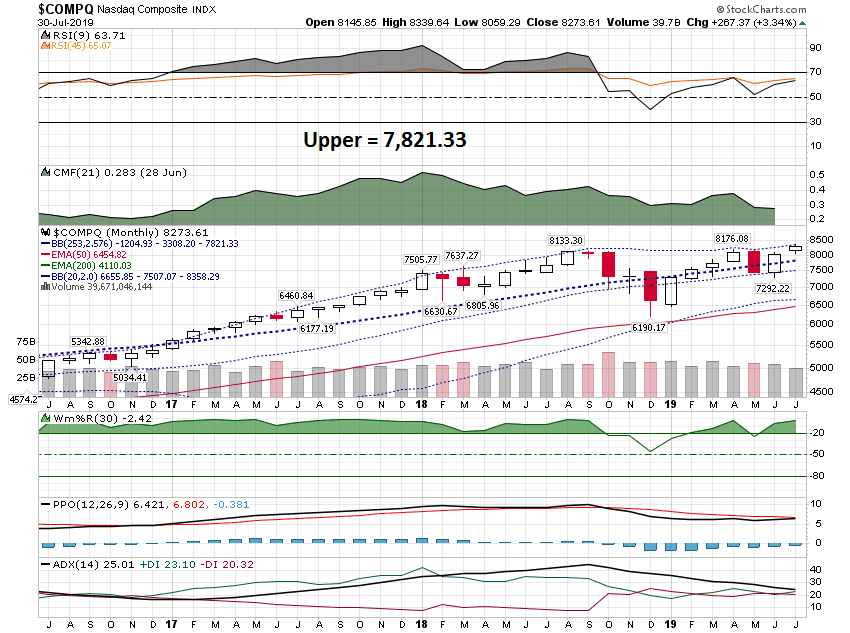 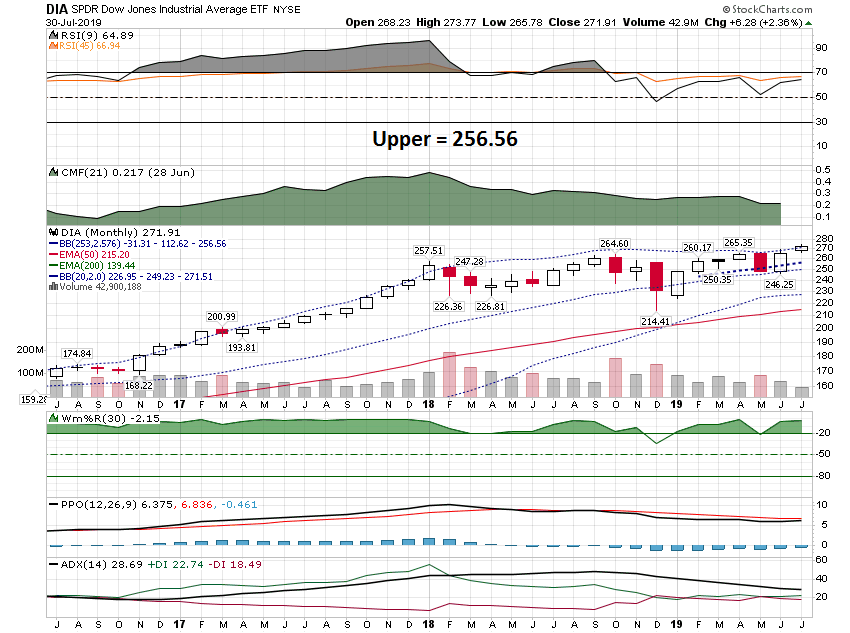 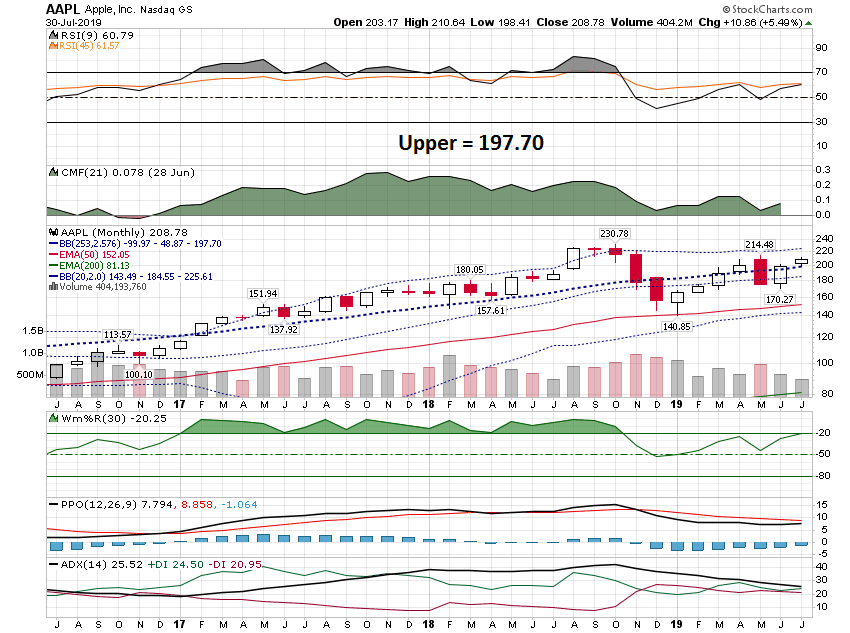 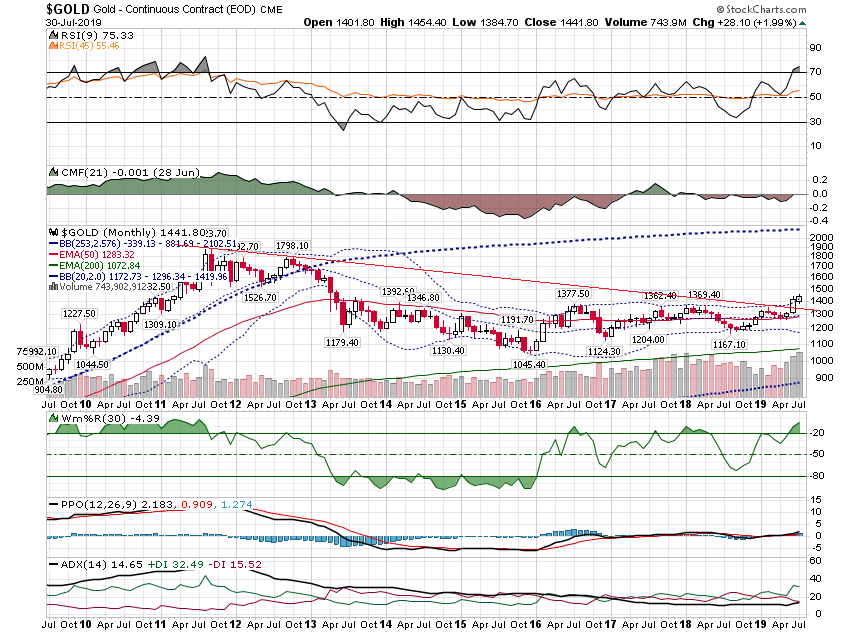 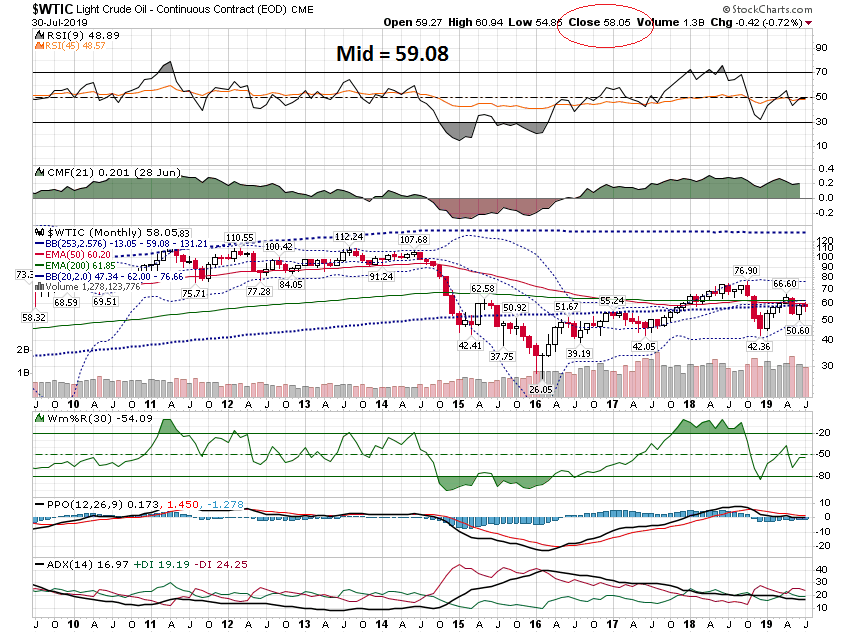 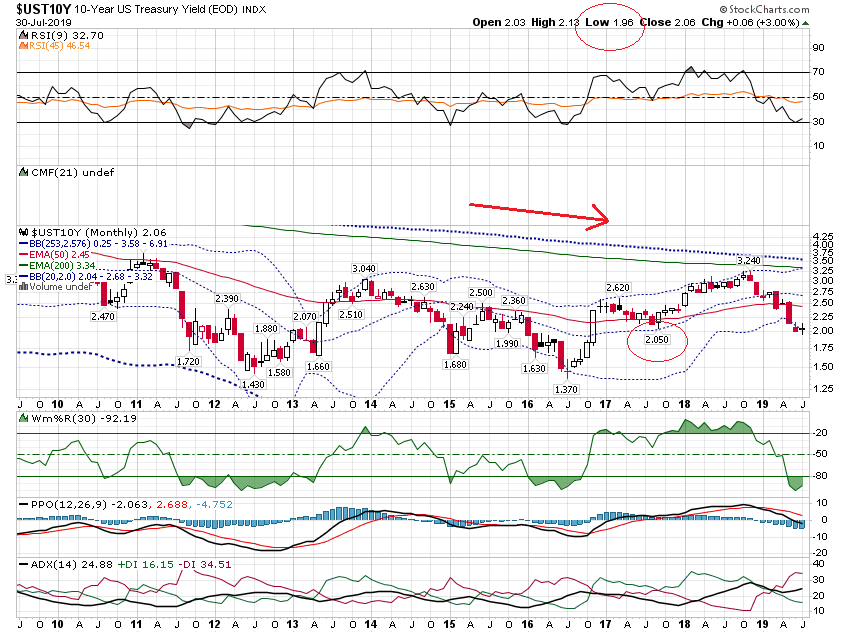 Daily Charts
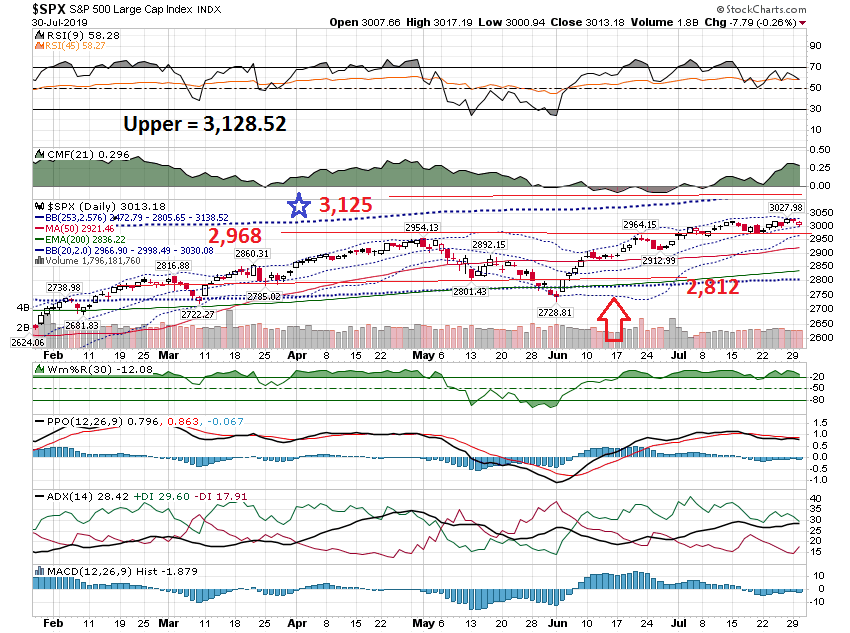 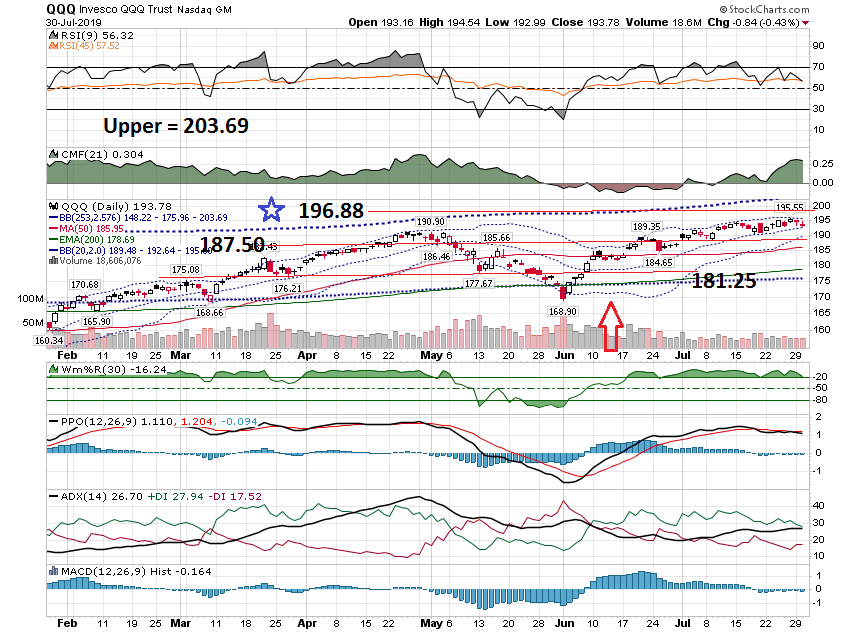 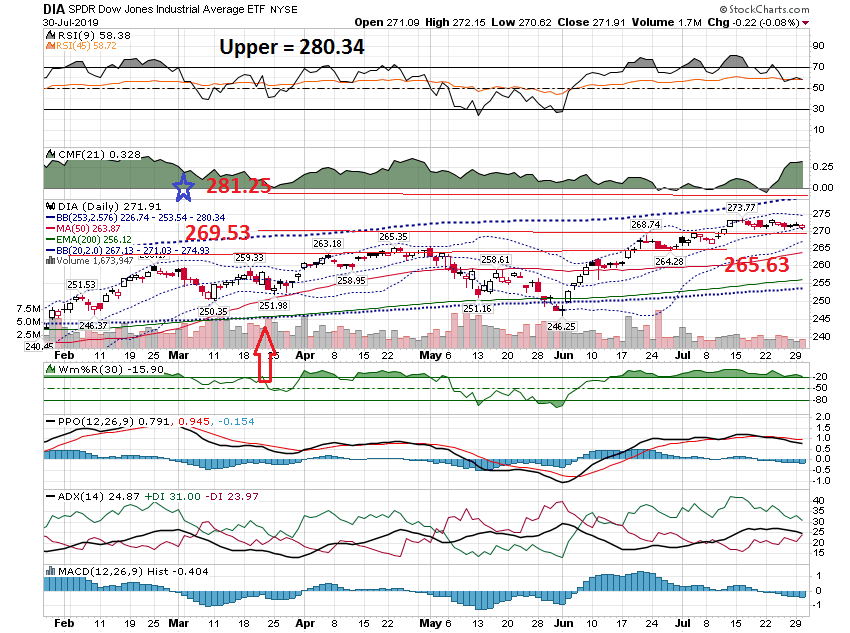 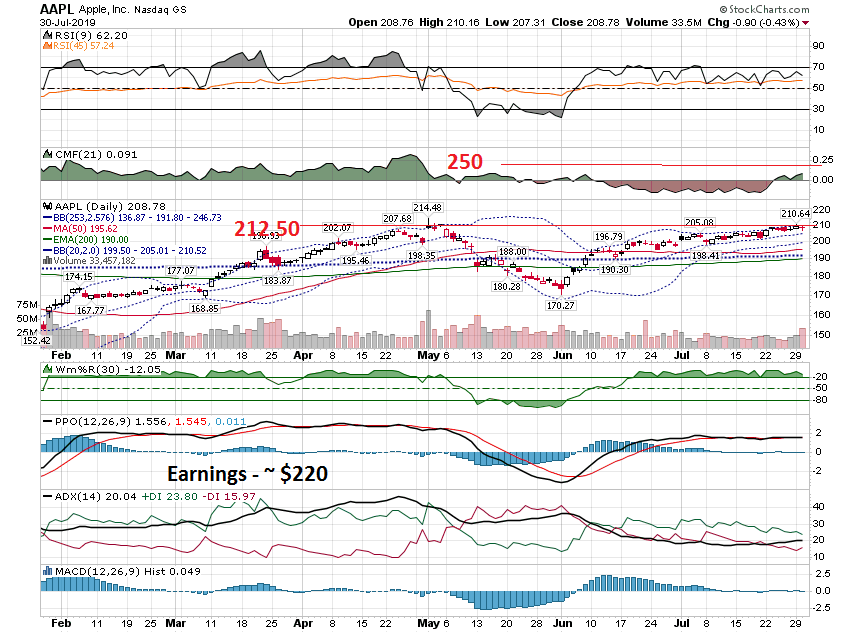 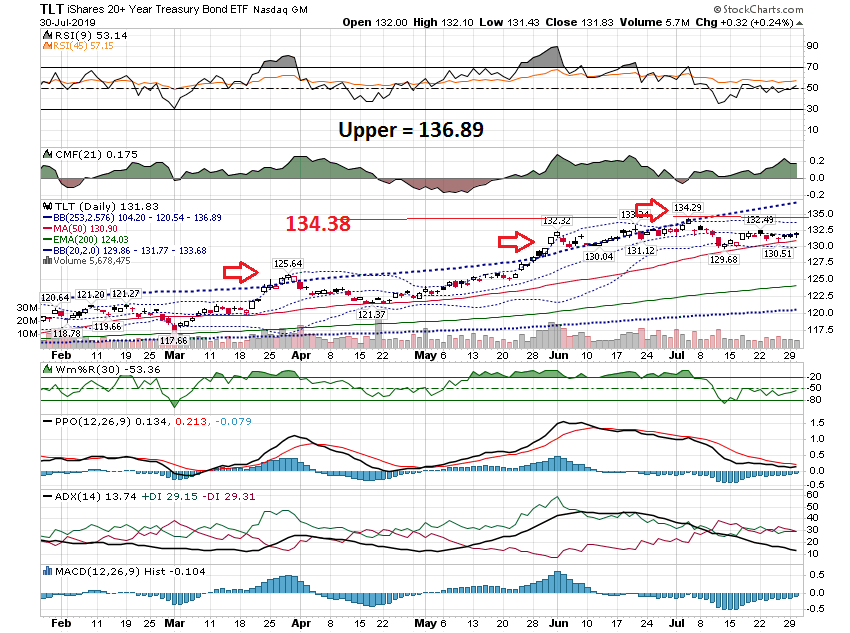 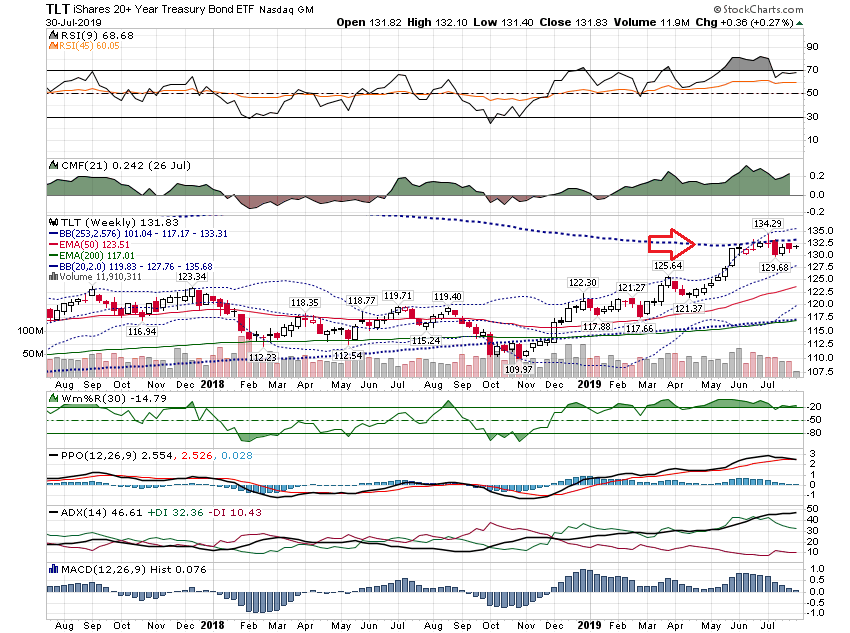 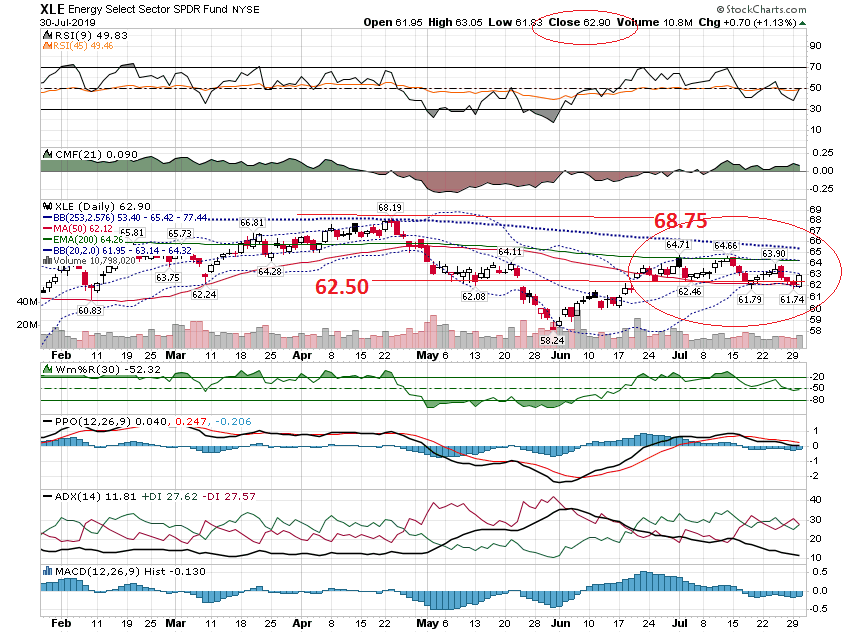 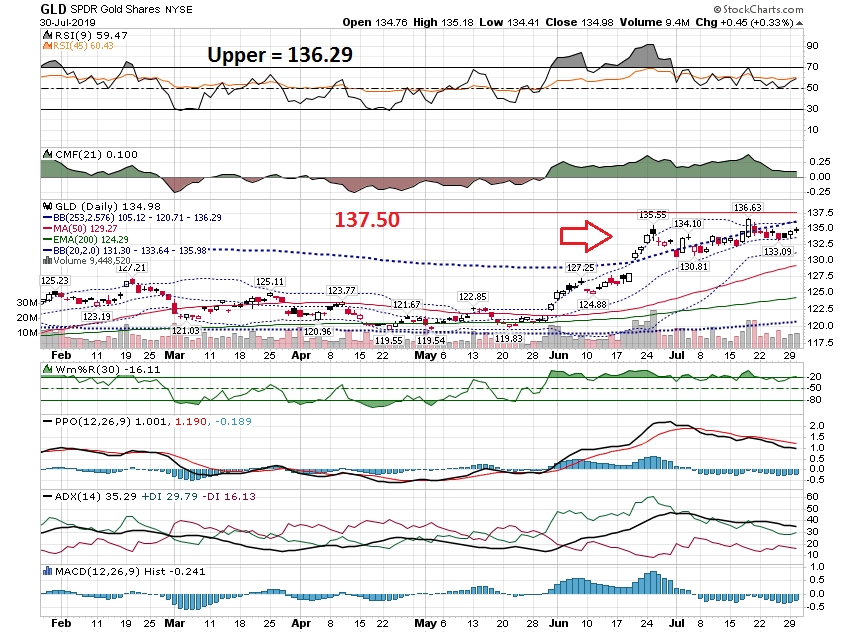 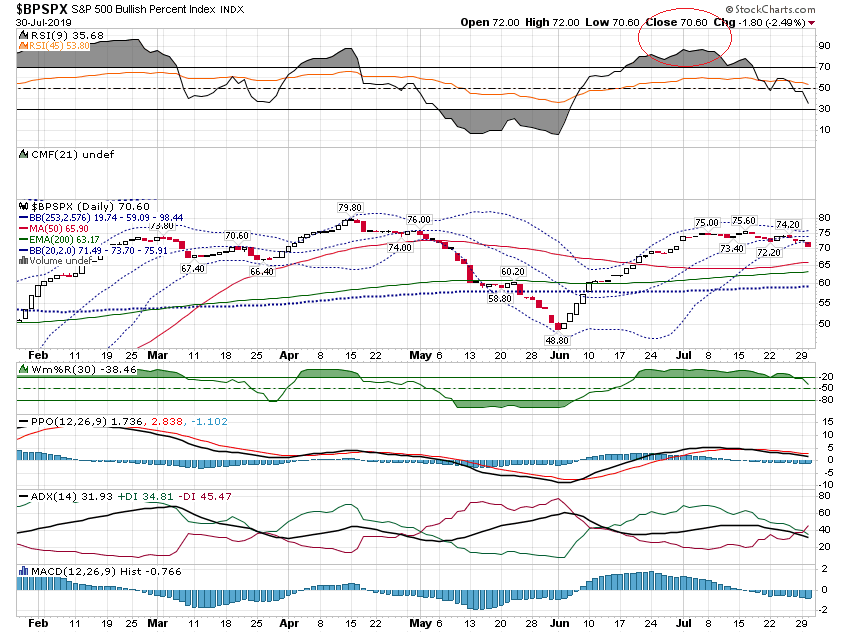 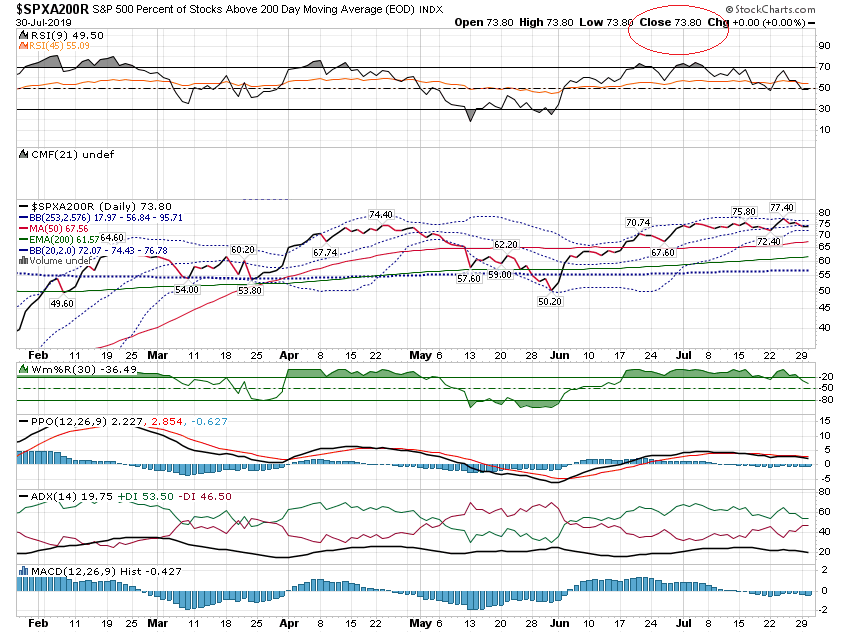 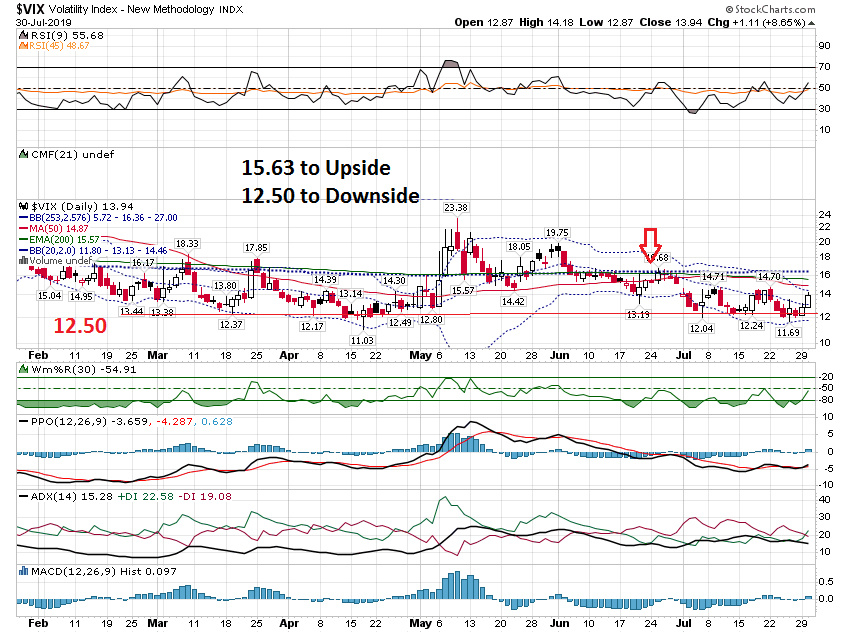 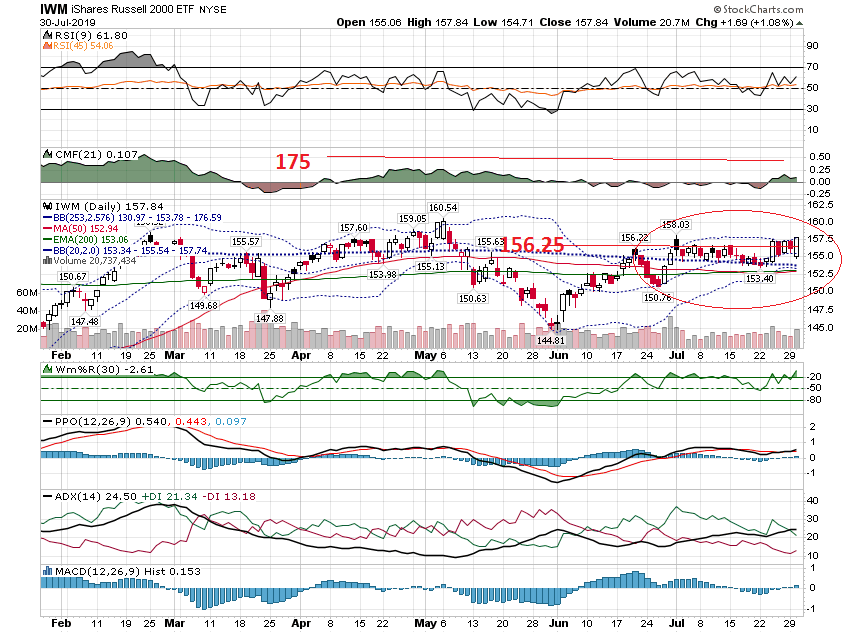 Short Term
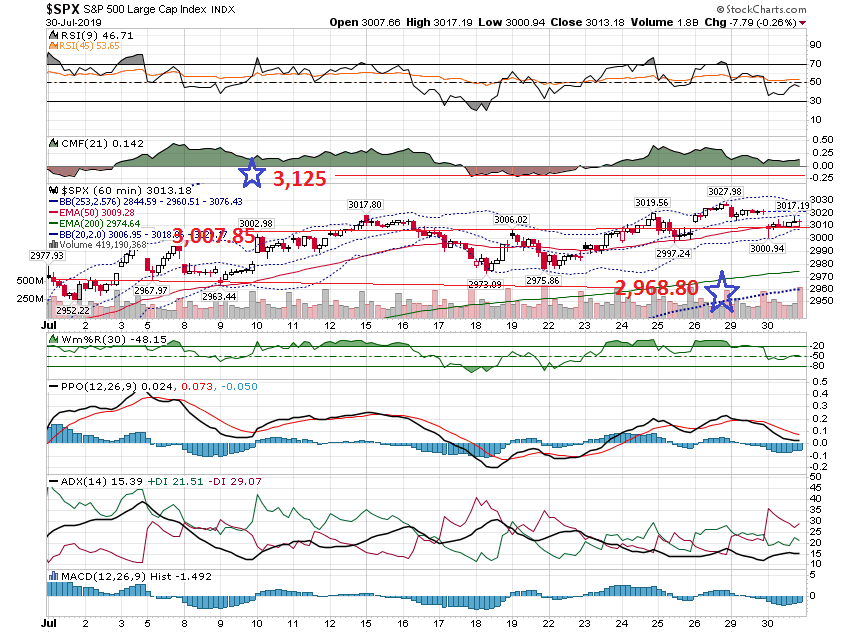 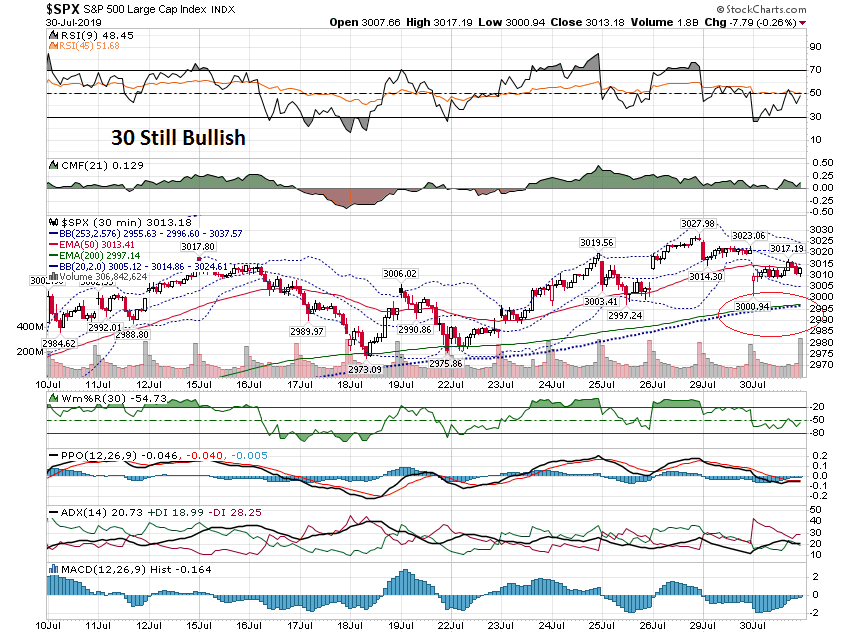 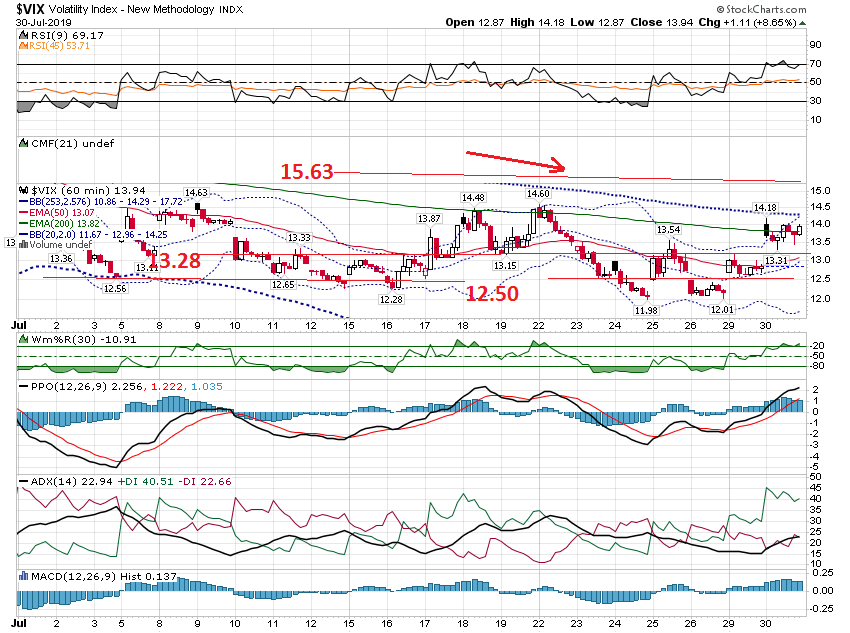 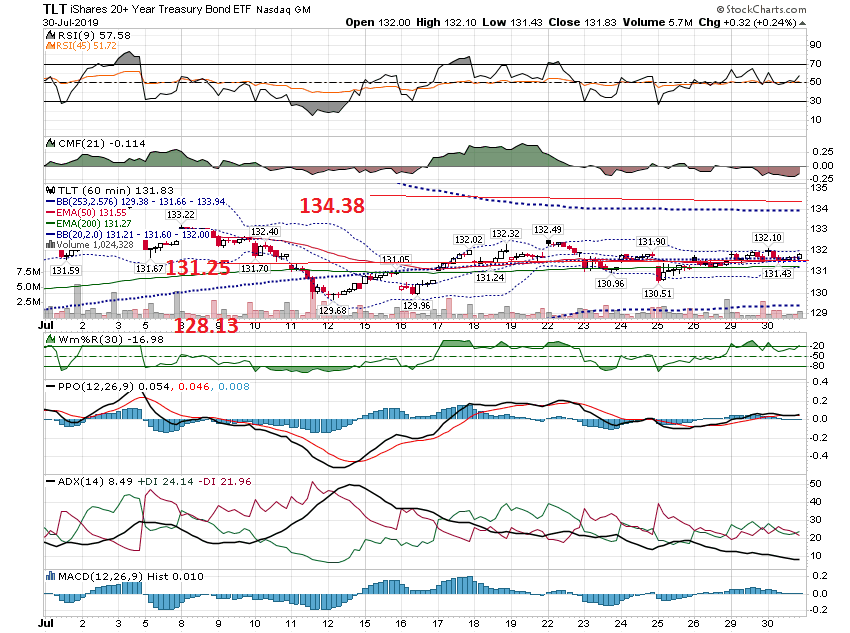 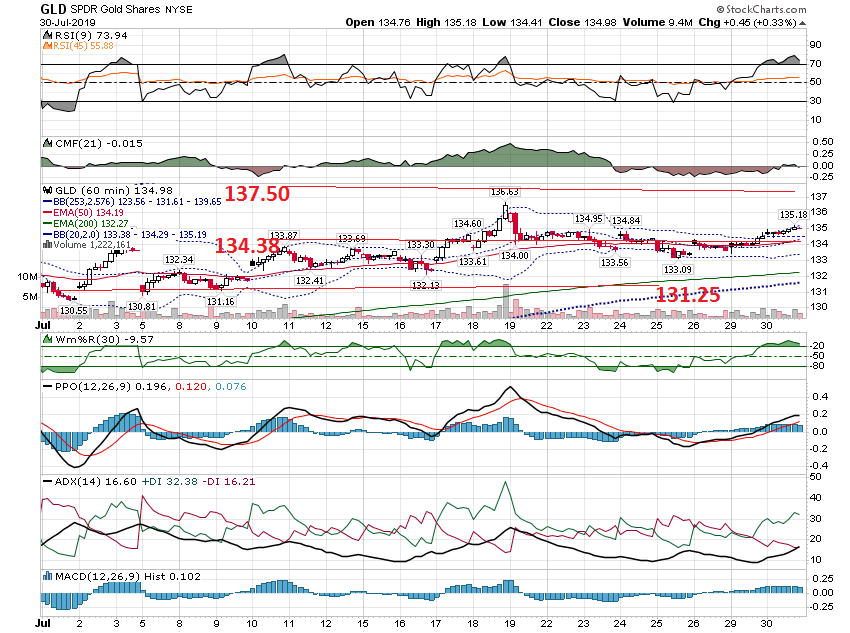 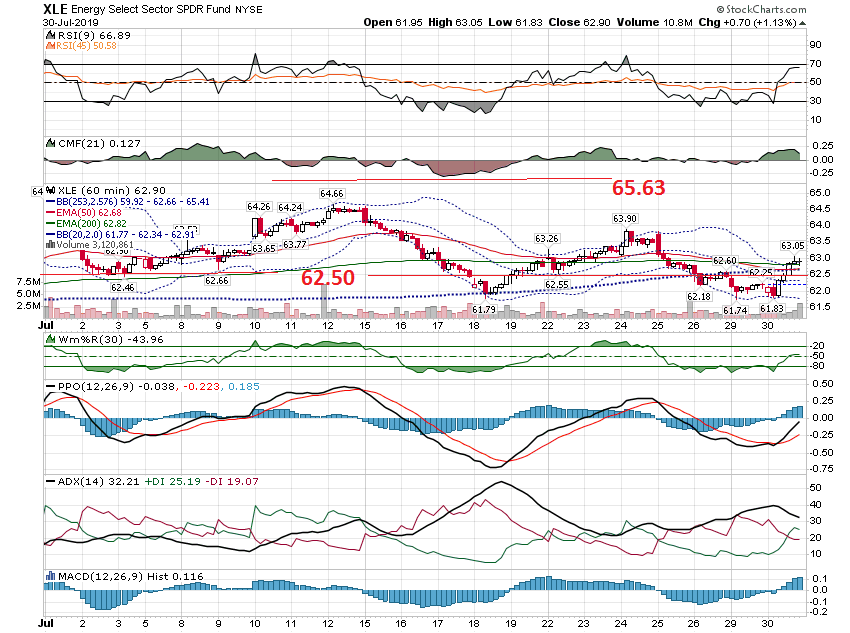 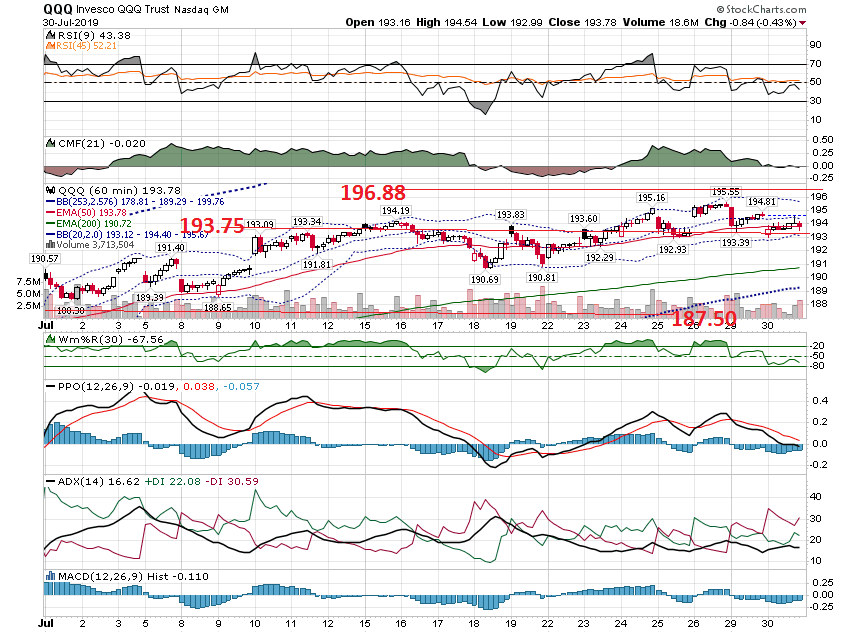 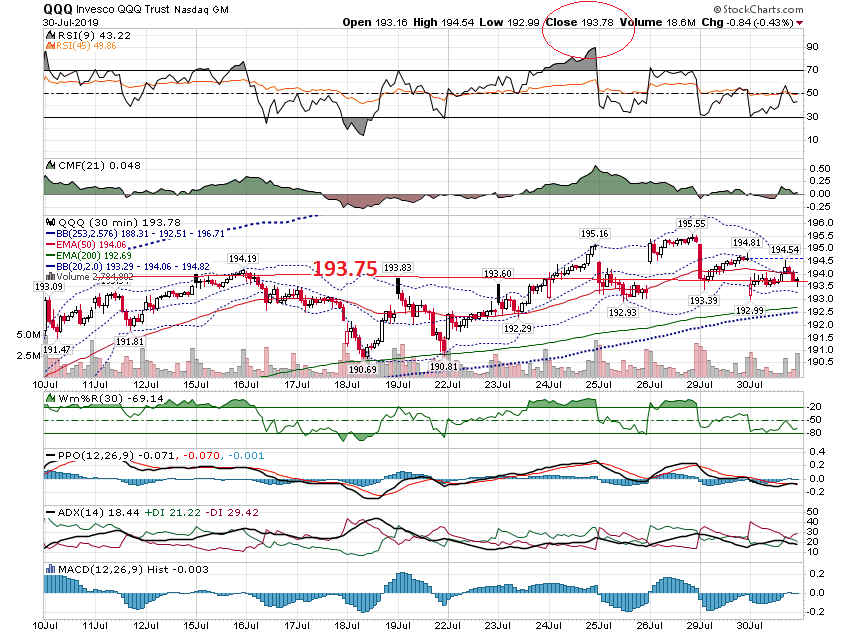 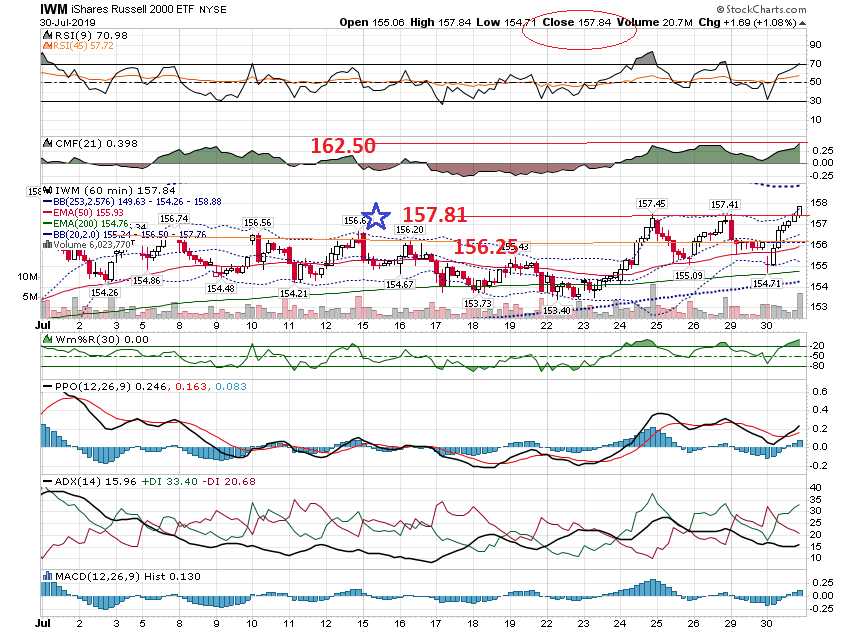 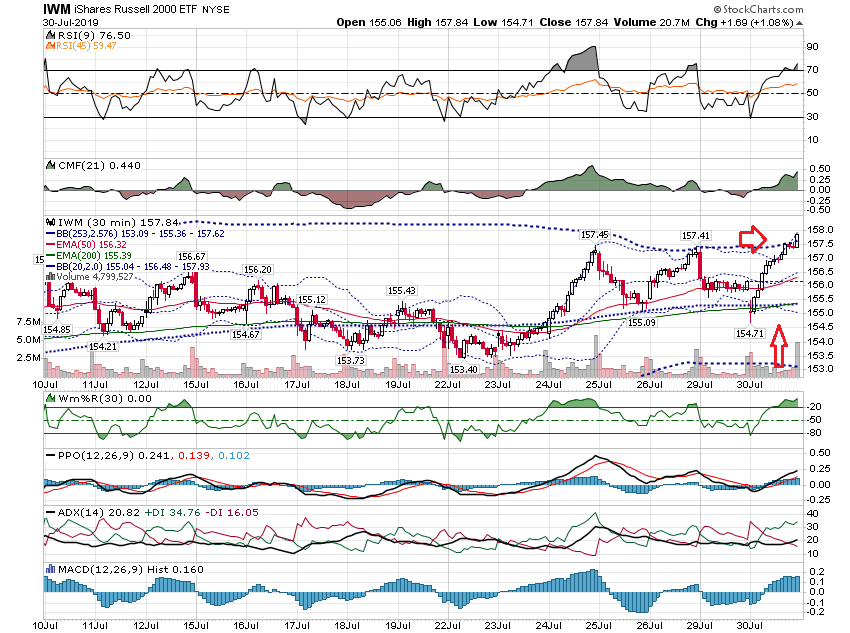 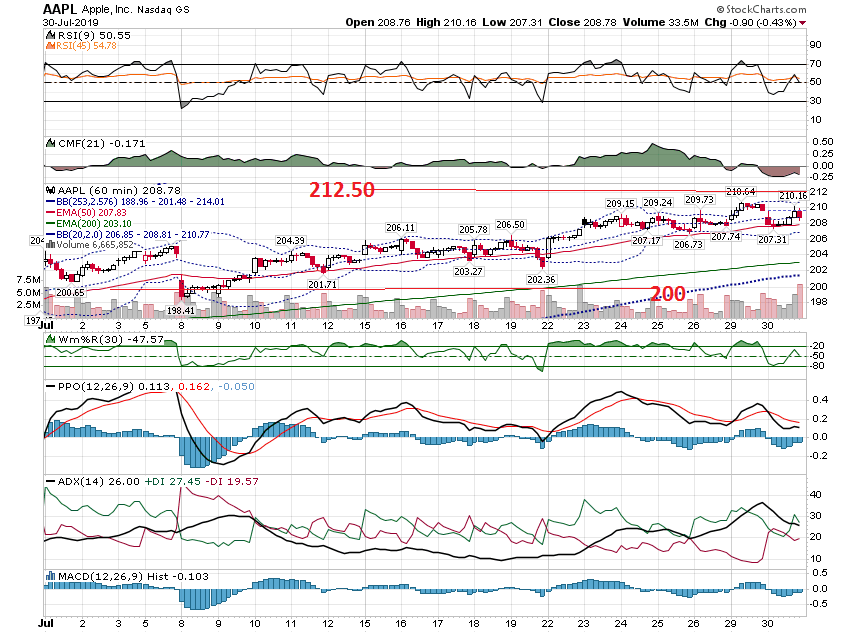 Pre Earnings
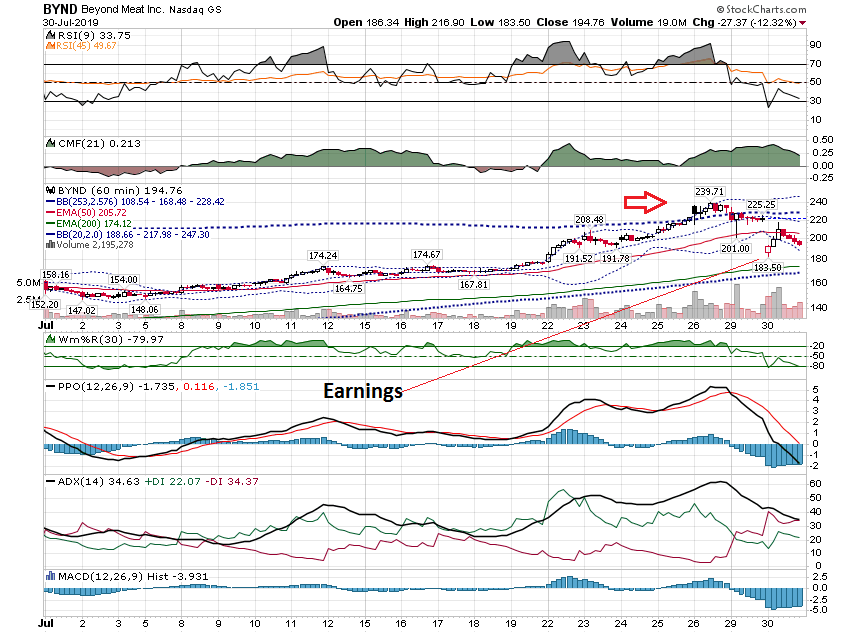 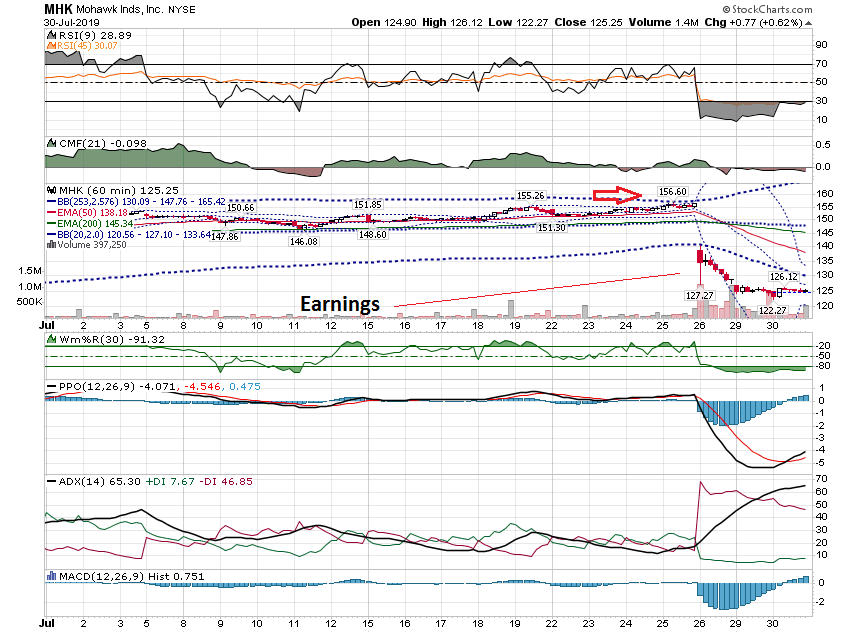 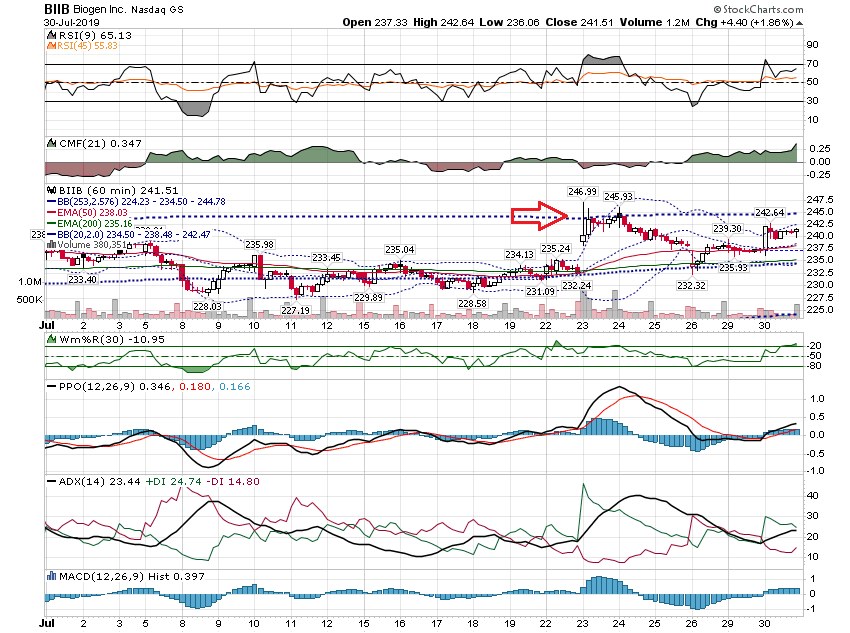 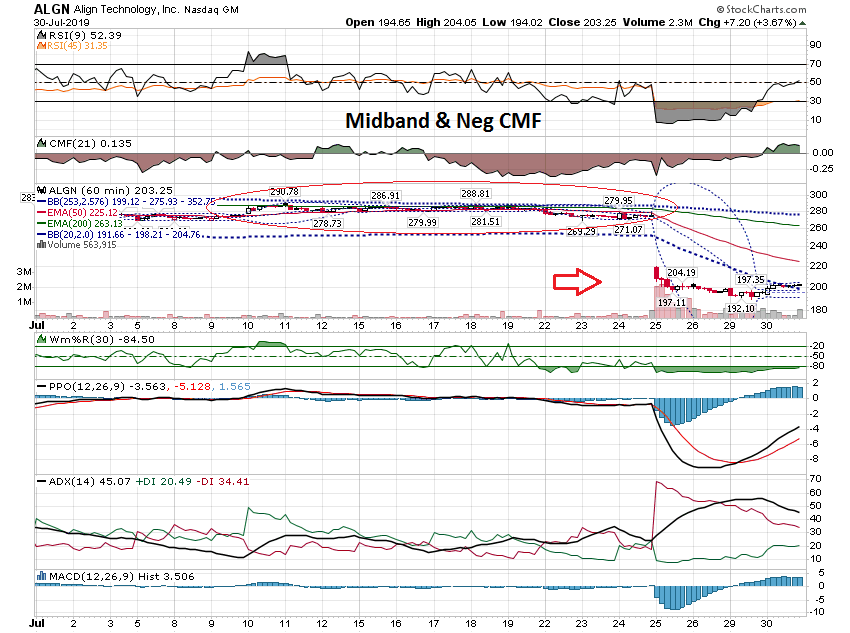 Thanks for watching!Bill DavisMad Day TraderJuly 31, 2019 davismdt@gmail.com